FY-4B GIIRS-2 / Metop-IASI
Inter-comparison

Pierre Dussarrat & Guillaume Deschamps
Remote Sensing Scientists

GSICS meeting – 13/03/2024
Agenda
Introduction to GIIRS

Colocations with IASI

Radiometric calibration

Spectral calibration

Limbs
FY-4B / GIIRS-2
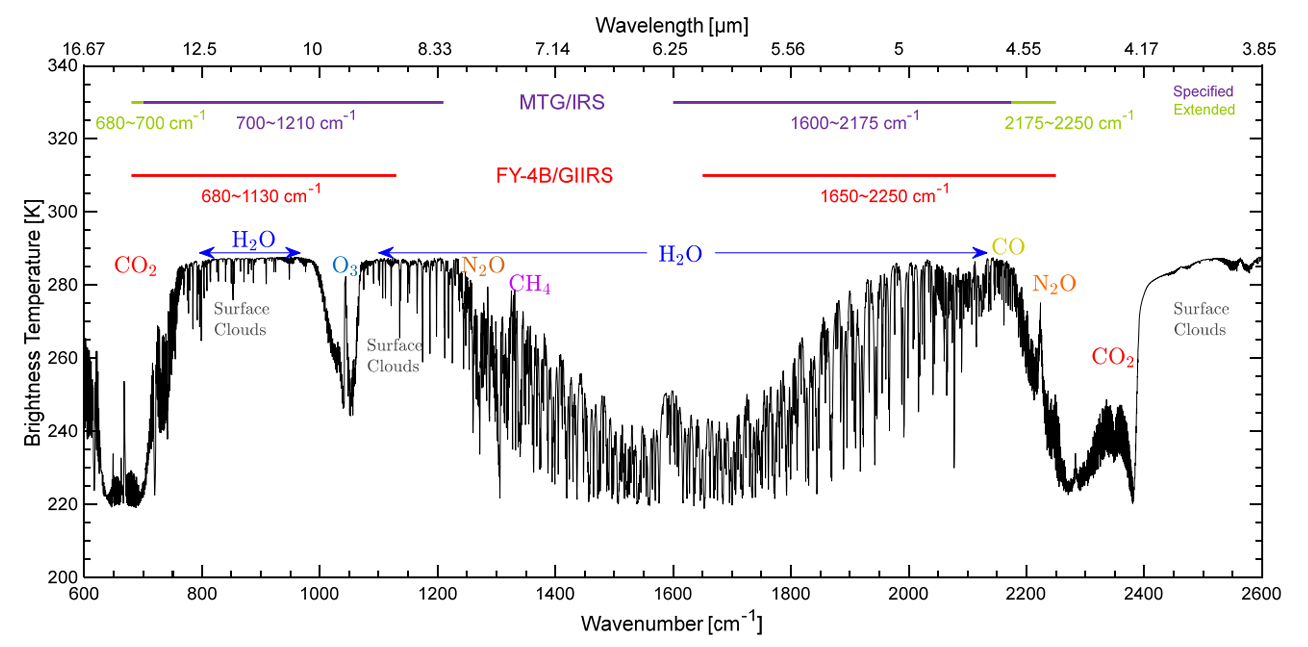 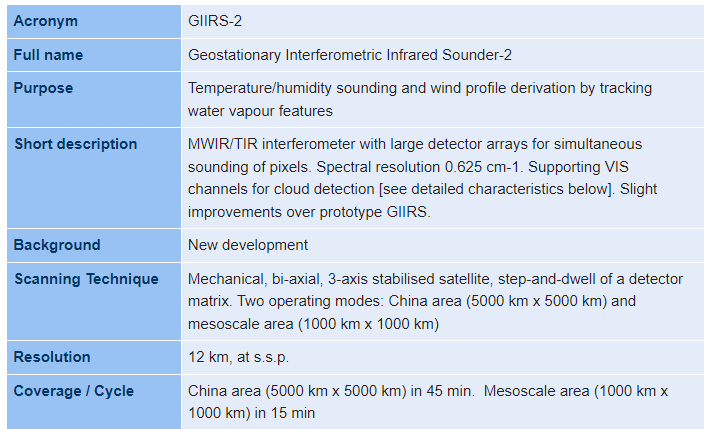 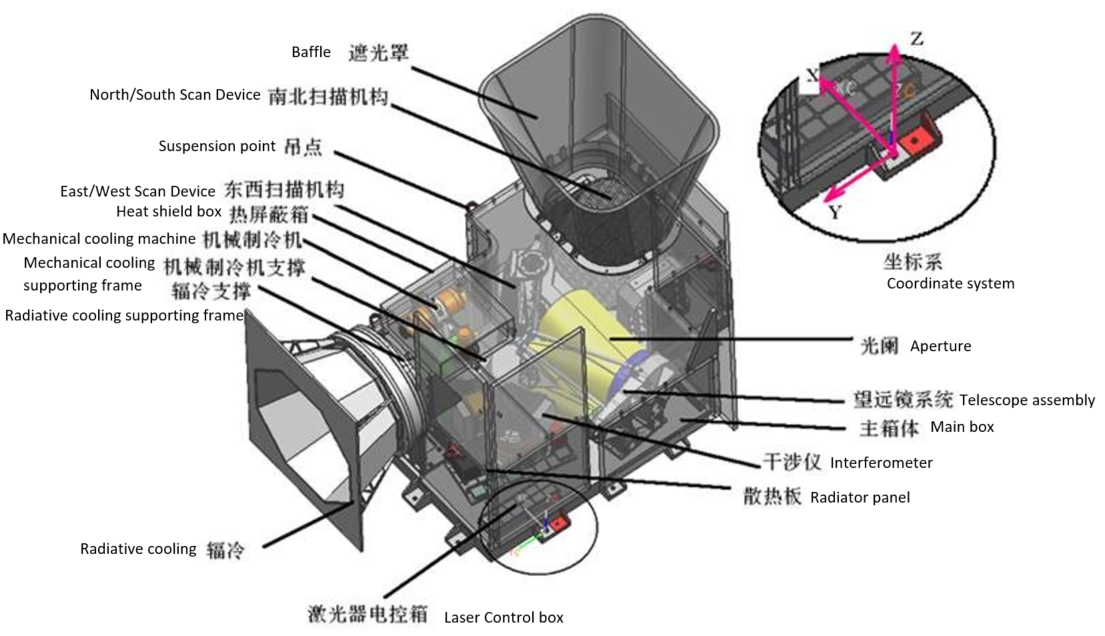 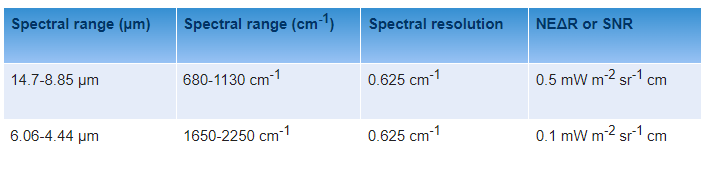 https://space.oscar.wmo.int/instruments/view/giirs_2
FY-4B / GIIRS-2
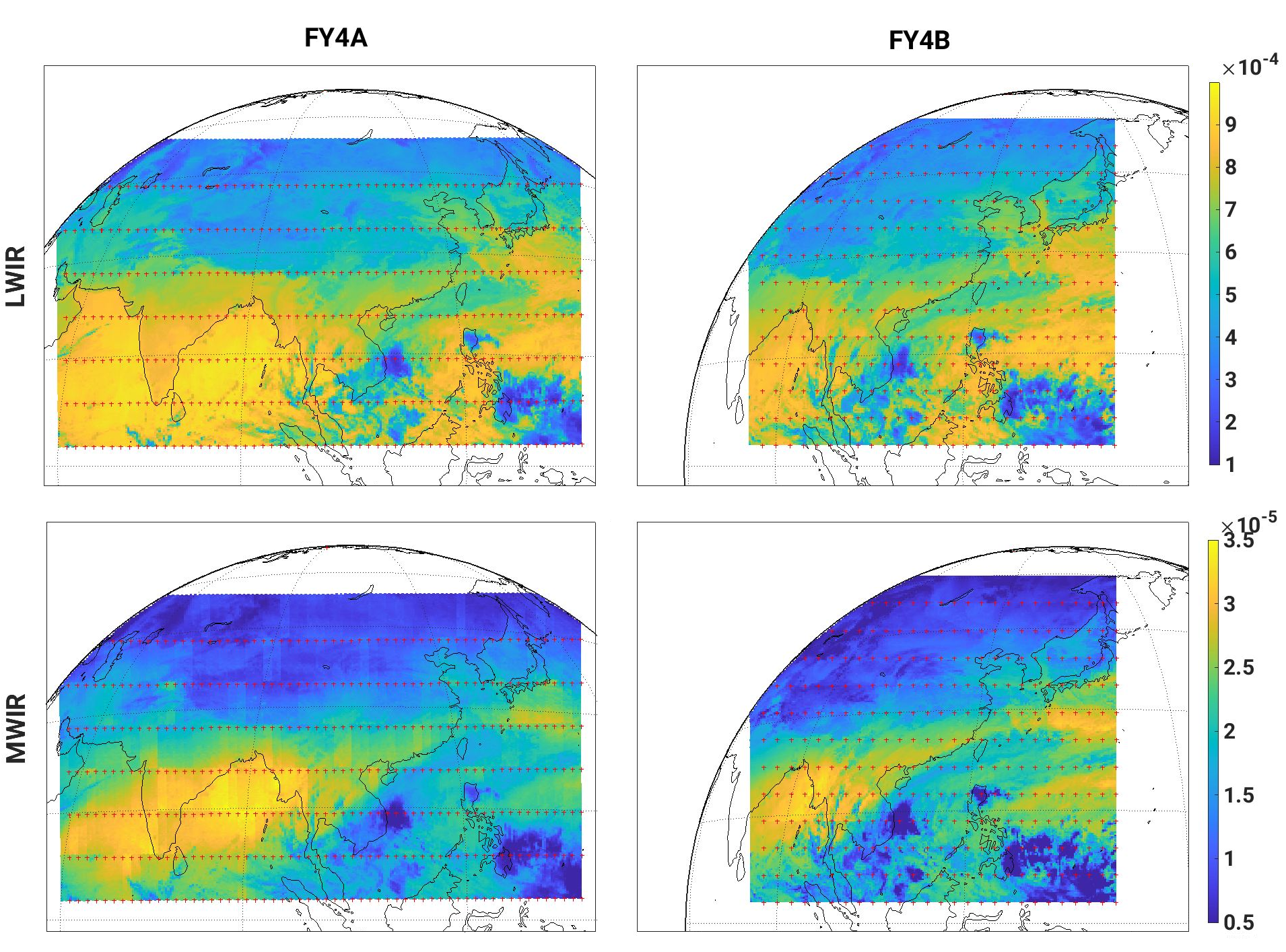 FY-4A / GIIRS-1
Launch: 10/12/2016
Geostationary at 104.7°E

FY-4B / GIIRS-2
Launch: 02/06/2021
Geostationary at 133.0°E
Relocation to 105.0°E in 02/2024
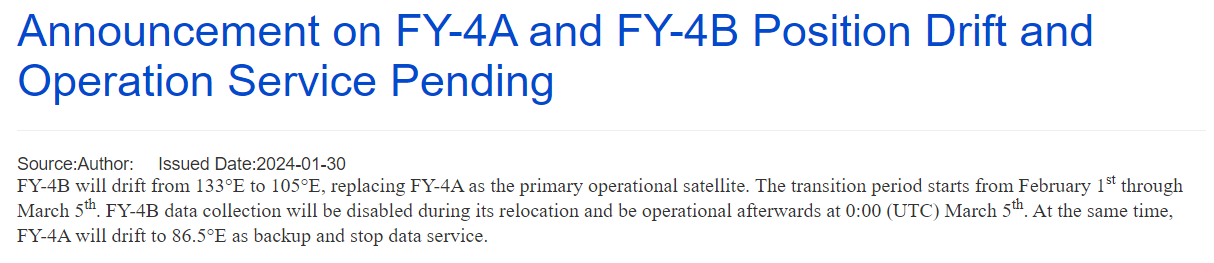 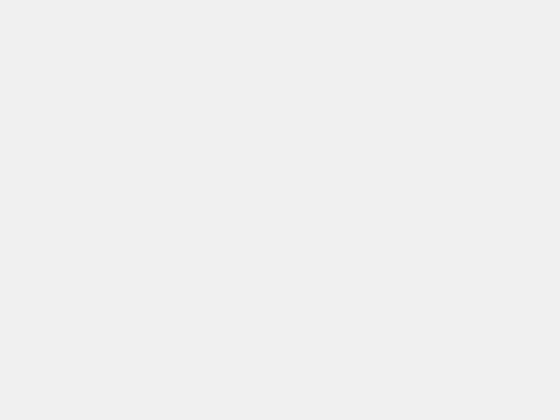 GIIRS Detector Matrix
Pixel matrix change:
FY-4A: 32x4 pixels (16km)
FY-4B: 16x8 pixels (12km)
FY4A
FY4B
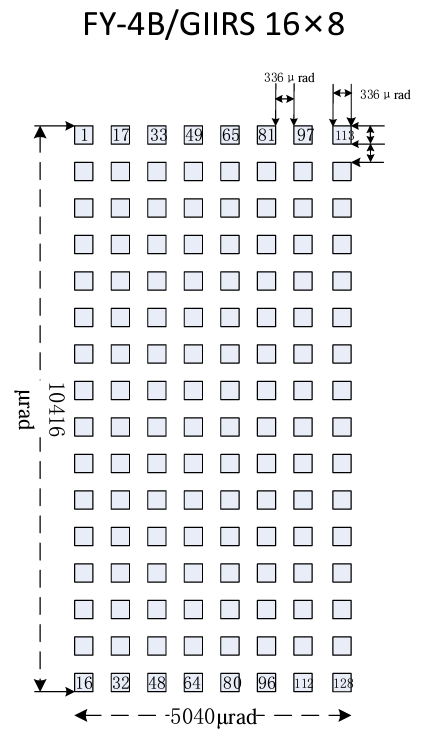 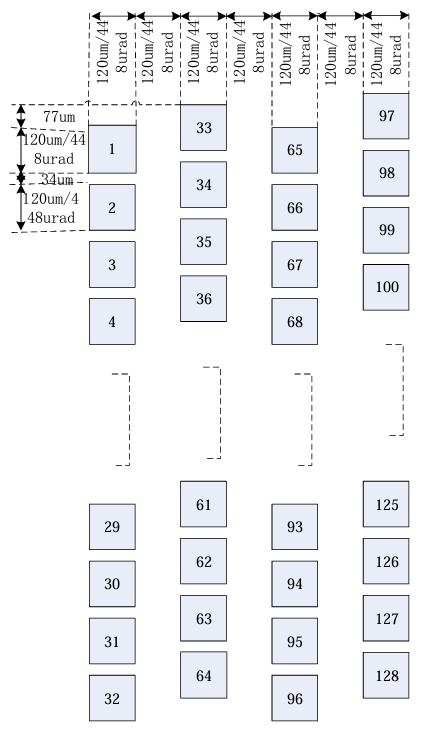 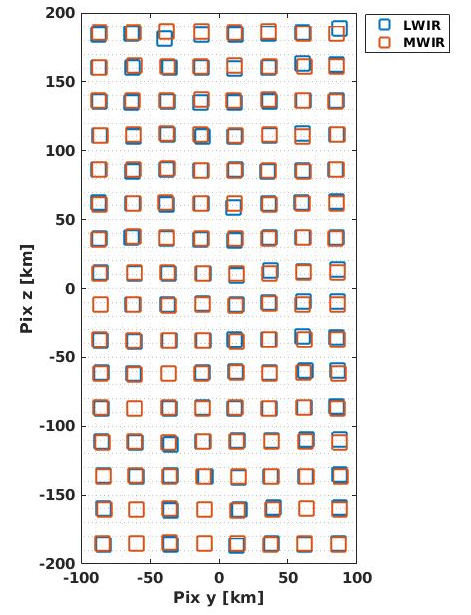 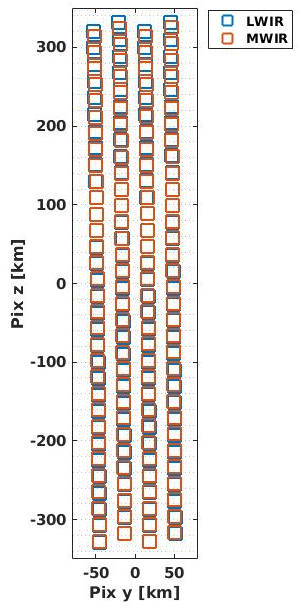 Agenda
Introduction to GIIRS

Colocations with IASI

Radiometric calibration

Spectral calibration

Limbs
Colocation IASI - GIIRS
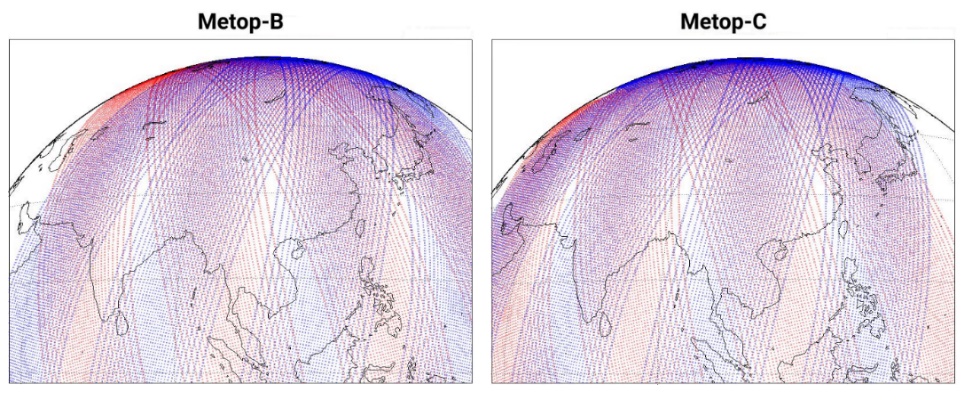 Colocations definitions with IASI flybys:
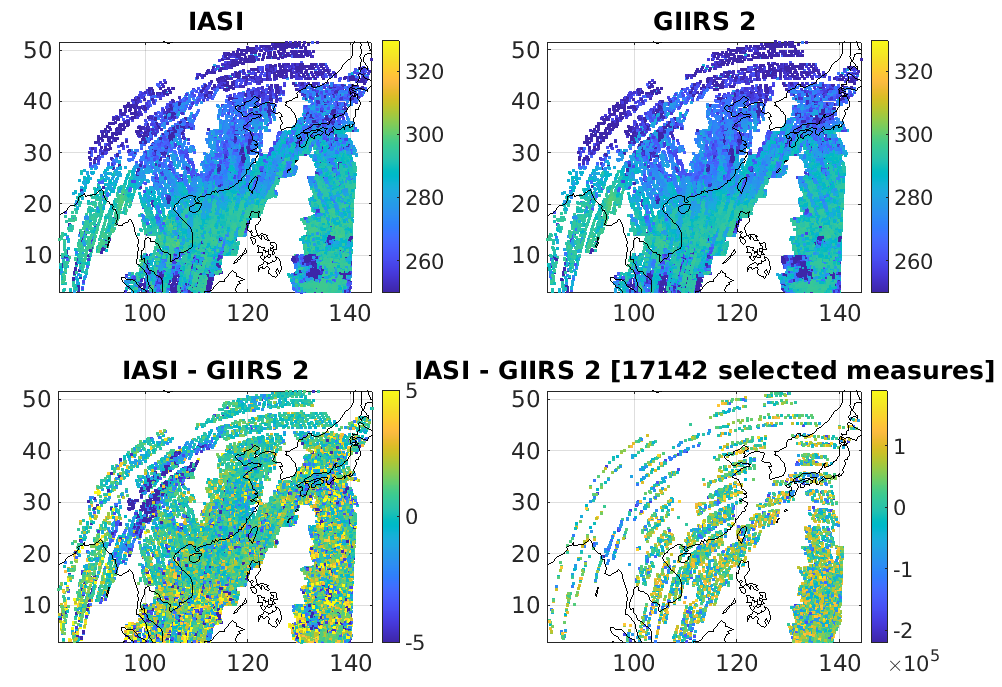 Agenda
Introduction to GIIRS

Colocations with IASI

Radiometric calibration

Spectral calibration

Limbs
Radiometric calibration
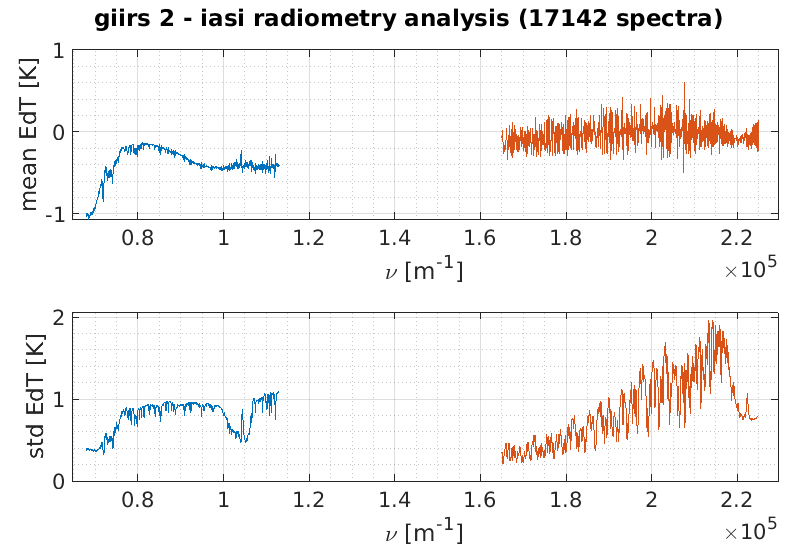 GIIRS radiometric calibration assessment taking IASI and RT-model as references:

Long-wave IR:
Cold bias for low wavenumbers, introduced by the processing update from June 2023, the scan mirror thermal radiation is now accounted improving the calibration stability but producing a bias !

The bias remains function of the scanning angle mirrors and reversed after yaw flips at equinoxes. Believed to be related to a wrong angle dependency of the scanning mirror reflectivity in the calibration equation.

Consistent with CMA results presented to EUM on 08/2023
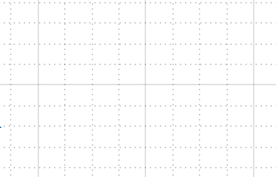 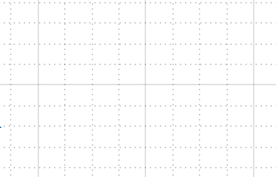 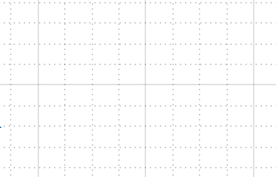 01/2023
07/2023
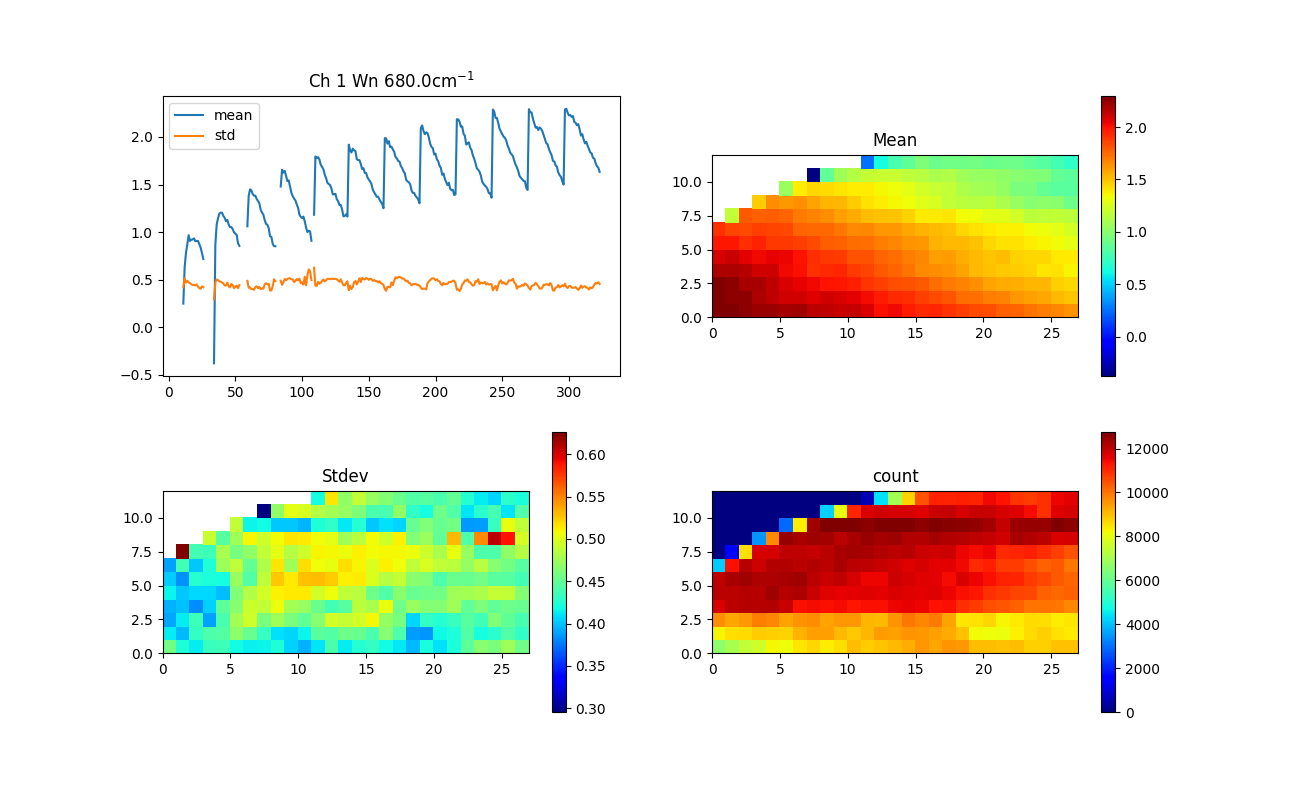 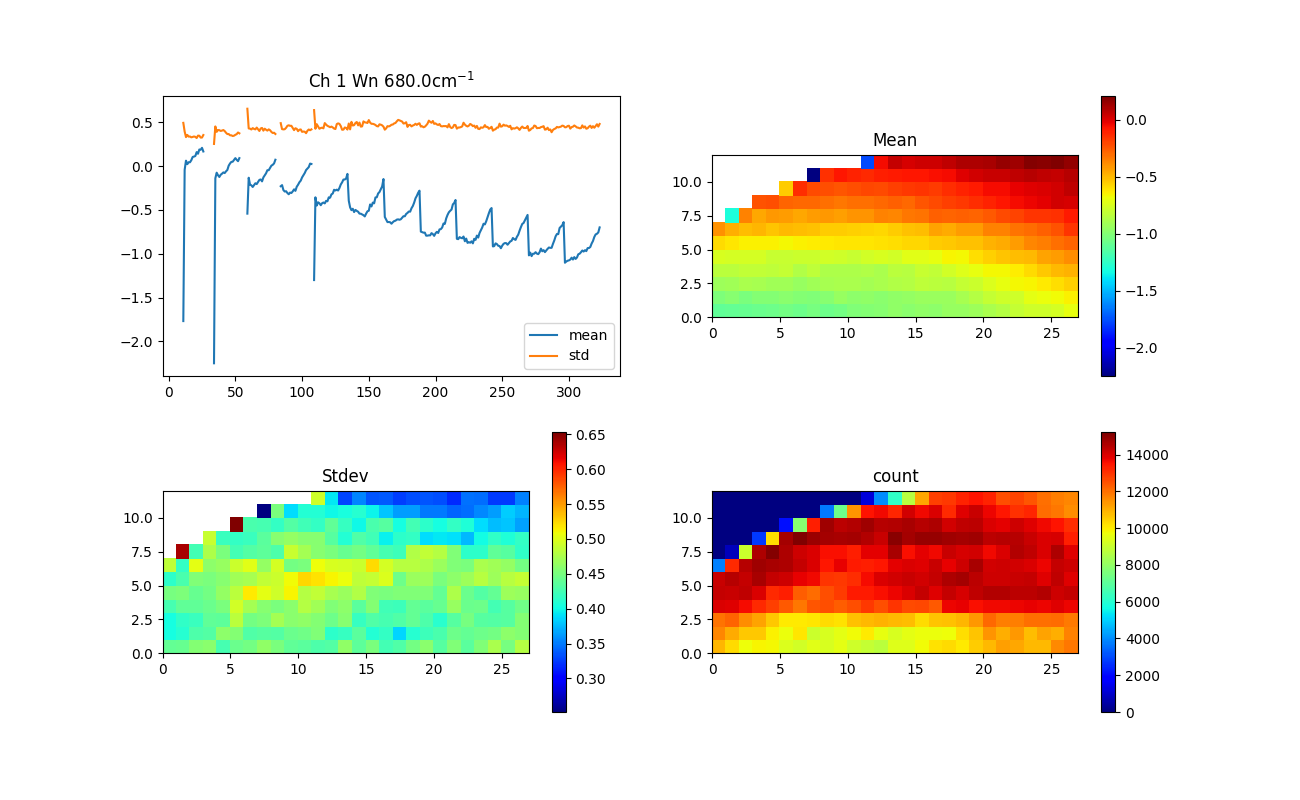 Calibration is reversed after yaw flip (03/2023) !
Radiometric calibration
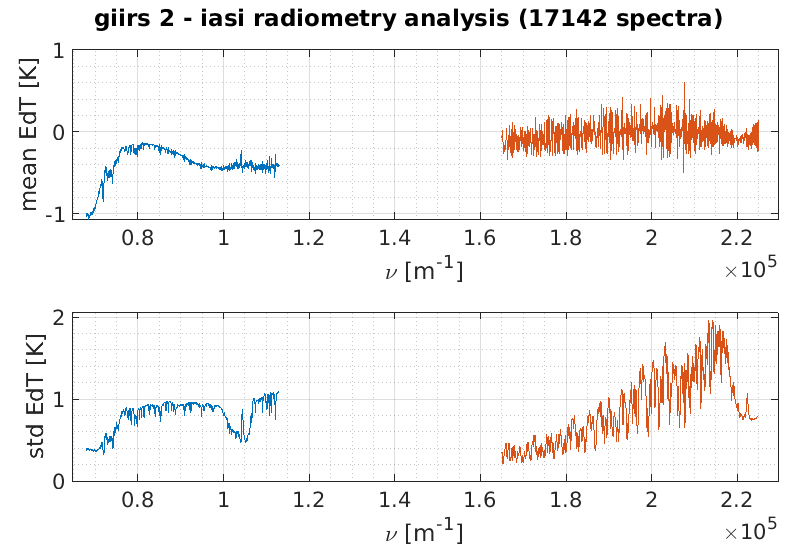 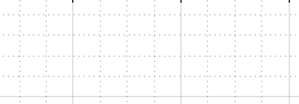 Radiometric calibration
Assessment of the radiometric gain by linear regression between GIIRS-2 and IASI radiances

Long-wave IR:
Gain < 1

Mid-wave IR:
Gain > 1

Believed to be related to some under and over-evaluation of the instrument transmissions in the calibration equation
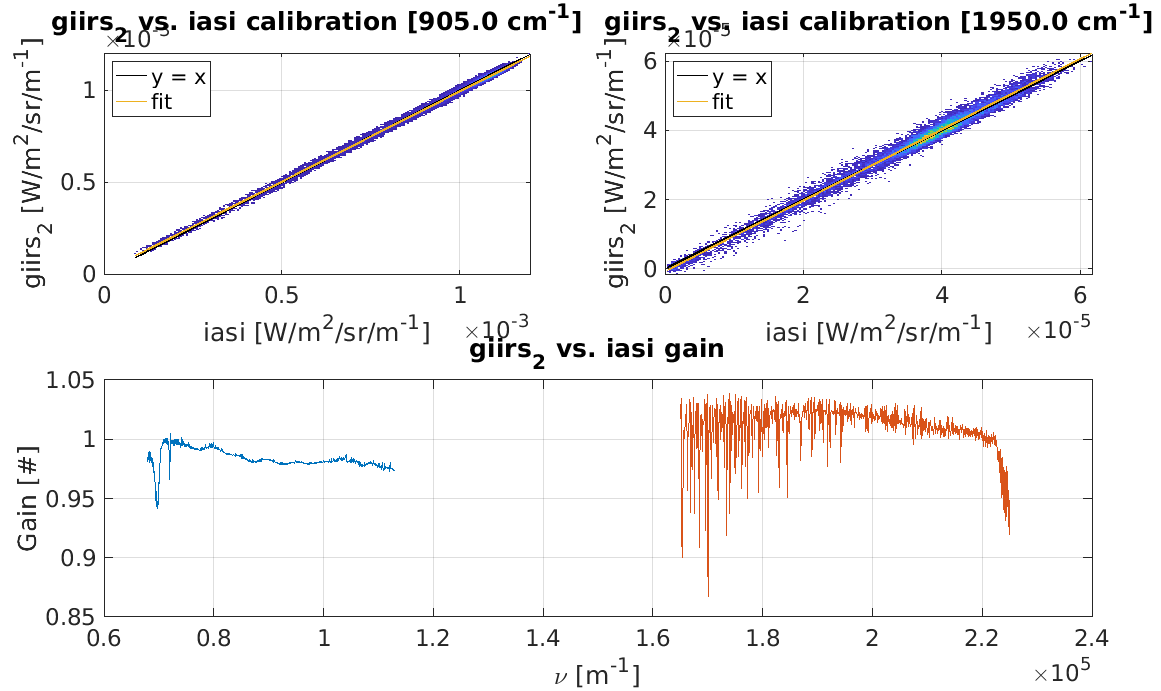 Agenda
Introduction to GIIRS

Colocations with IASI

Radiometric calibration

Spectral calibration

Limbs
Spectral Calibration
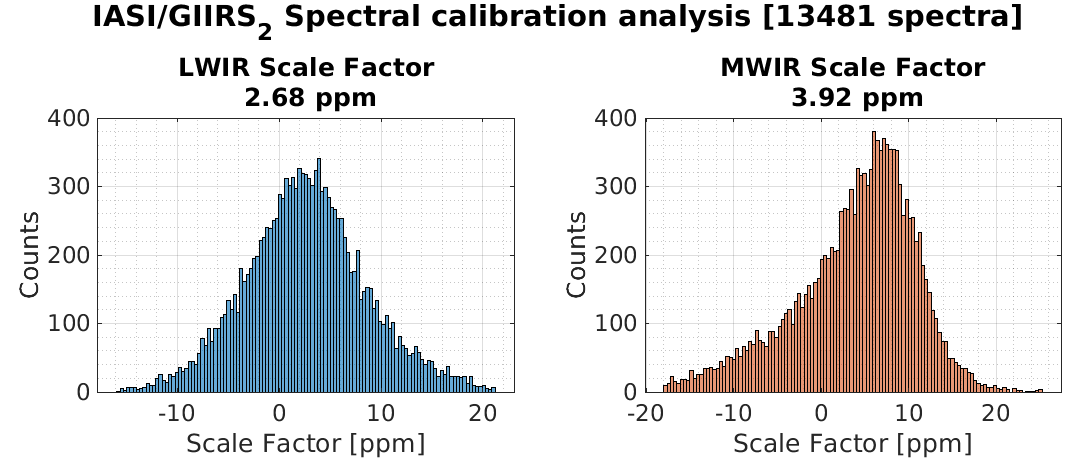 Spectral calibration per pixel [ppm]
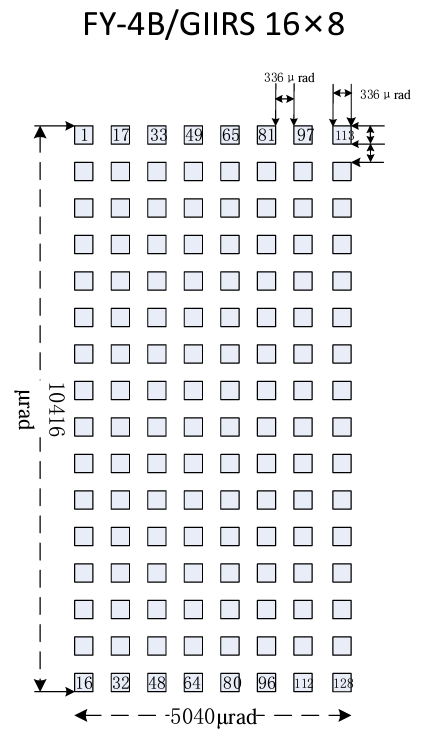 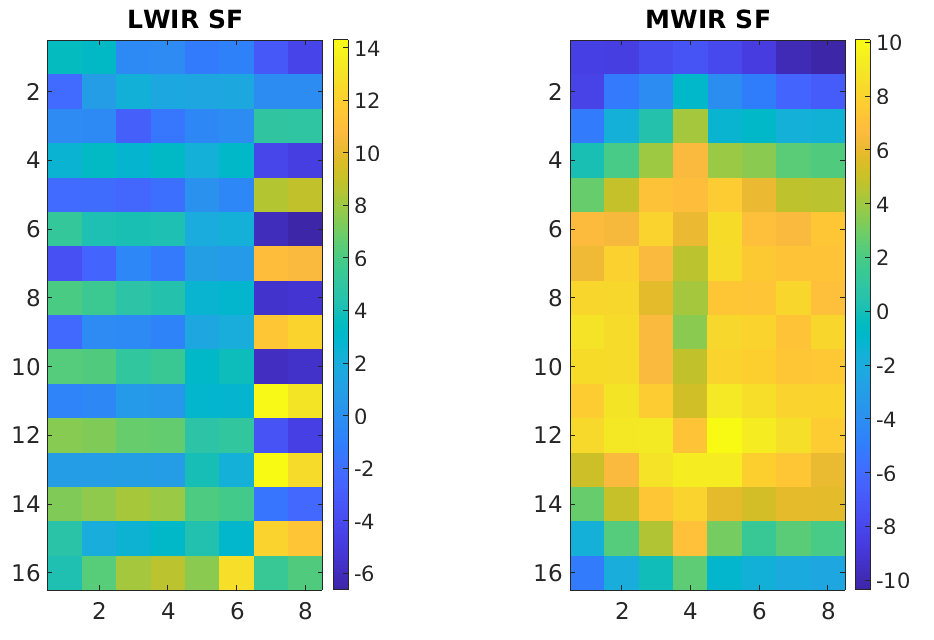 Principal Components Analysis
PCA allows decomposing the signal into independent components ordered by variability amplitude and detecting subtle defects:

PC#12 (LWIR) and #8 (MWIR) can be clearly associated to spectral calibration 

These can be monitored outside of the colocation times with IASI to assess the temporal variability of the spectral calibration

See Shin Koyamatsu’ s talk
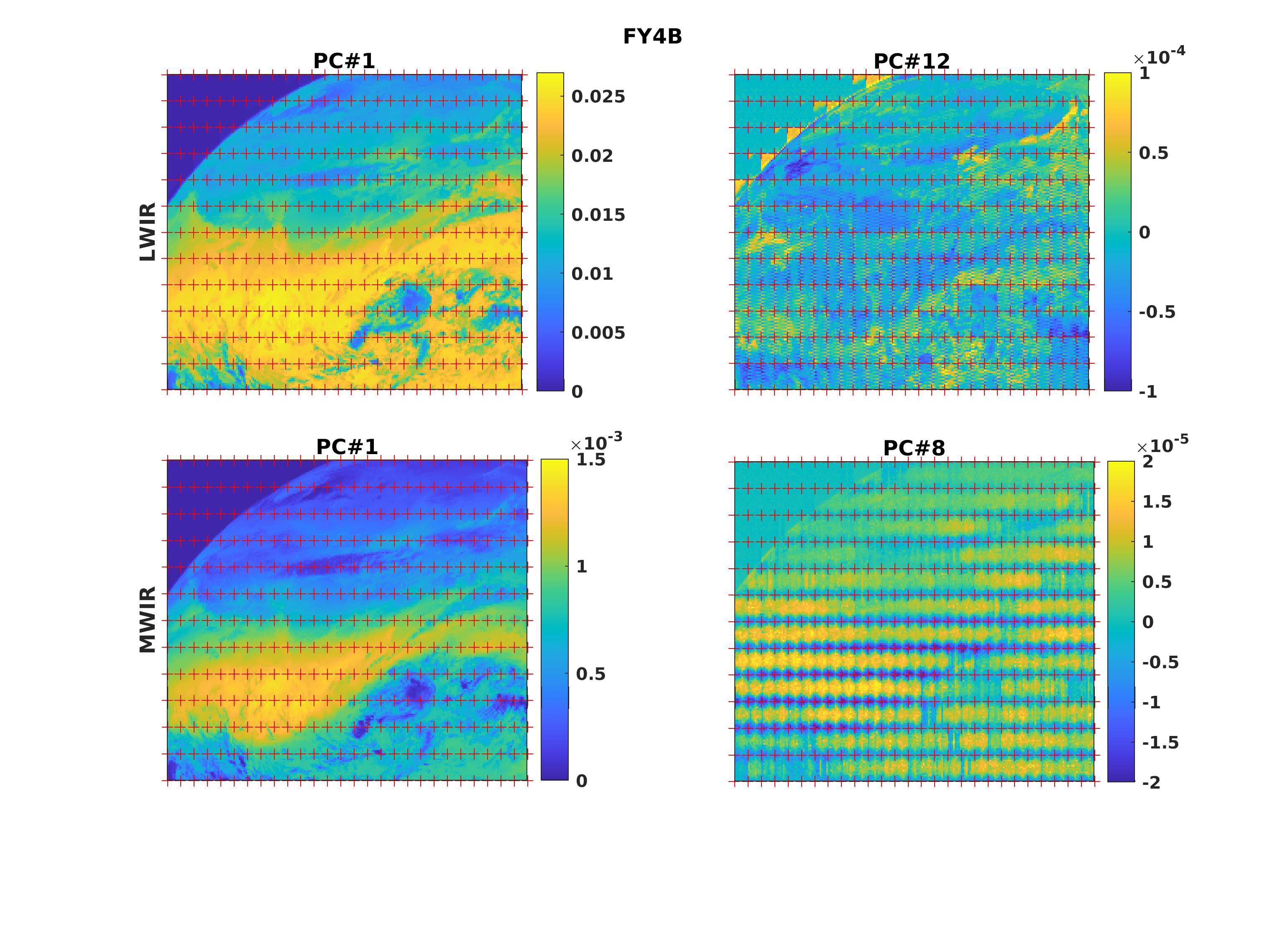 https://en.wikipedia.org/wiki/Principal_component_analysis

Hultberg, T. et al. "Local or global? How to choose the training set for principal component compression of hyperspectral satellite measurements: a hybrid approach." Sensors, Systems, and Next-Generation Satellites XXI. Vol. 10423. SPIE, 2017.
Agenda
Introduction to GIIRS

Colocations with IASI

Radiometric calibration

Spectral calibration

Limbs
Limbs (01/2023)
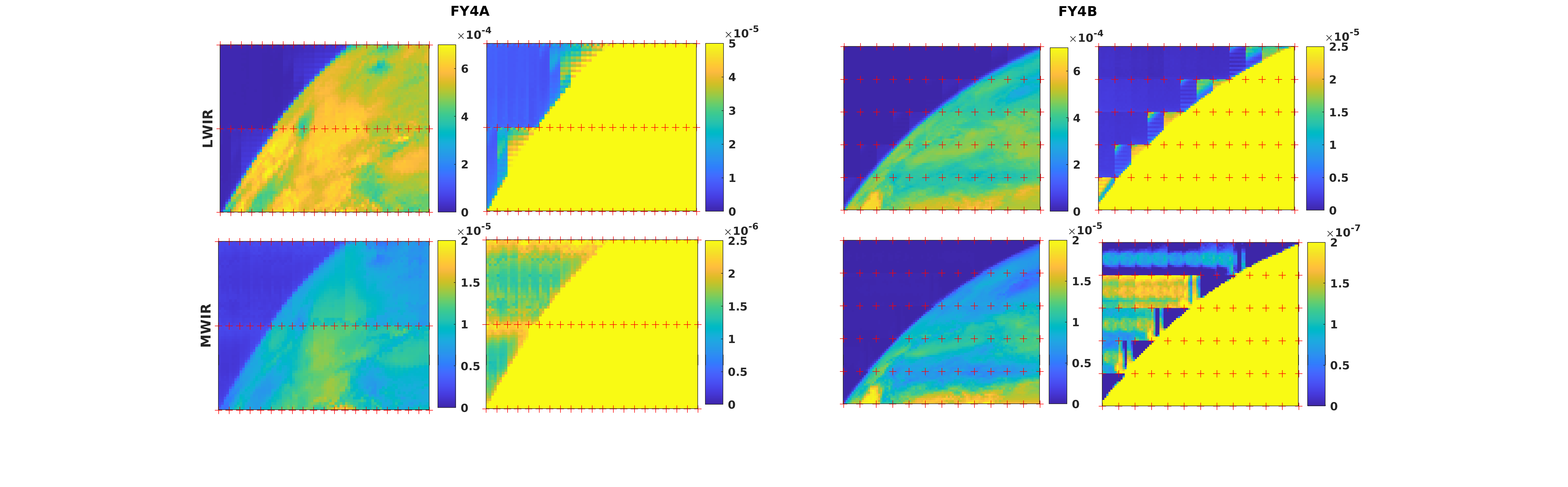 Use the limb views to assess:
The background calibration (spectra in space should equal 0)
Potential straylight effects

Great improvements with respect to FY-4A but patterns still visible in both bands.

Believed to be a hint of “flaring” in LWIR band: symmetrical ghosts produces by lens internal reflections.
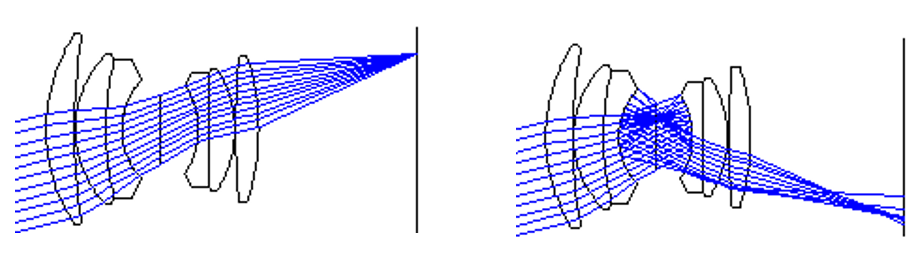 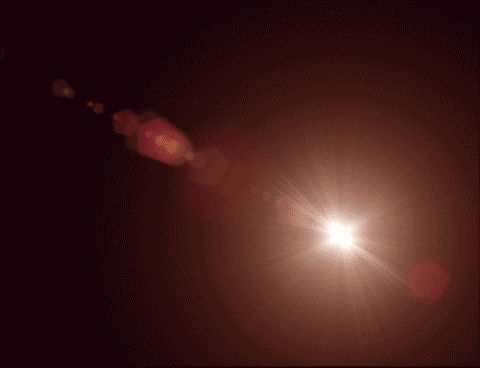 Conclusions
FY-4B GIIRS-2 data quality is certainly better than FY-4A GIIRS-1
Nonetheless many anomalies remain:
Electronic parasites (spectral calibration LWIR), 
Straylight (spectral and radiometric calibration MWIR),
Calibration equation (LWIR and MWIR)

Analysing GIIRS data is a great rehearsal for the EUMETSAT teams

Most of EUMETSAT monitoring modules are ready for MTG-S IRS commissioning
Thank you!
Questions are welcome.